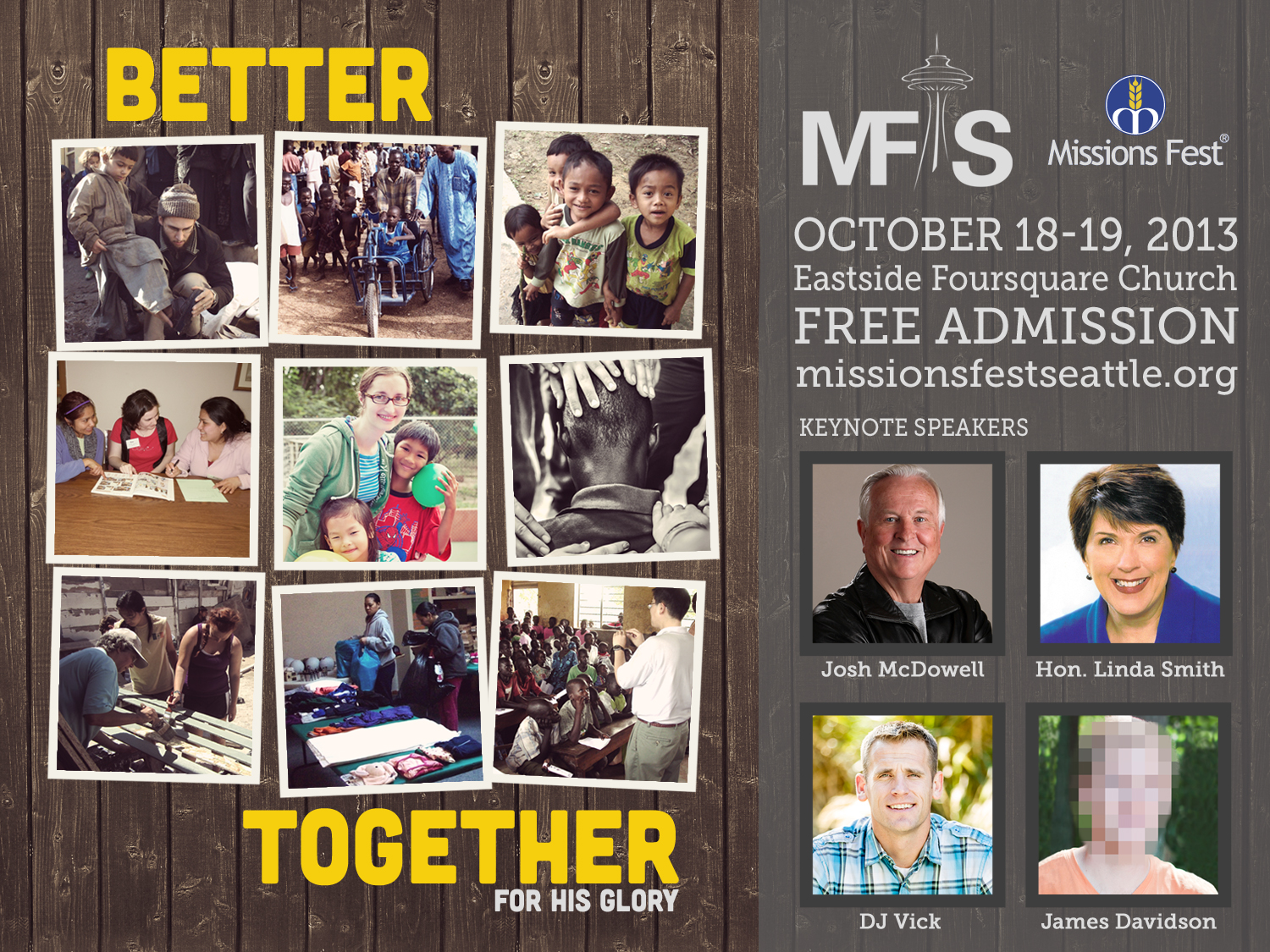 World Concern’s “One Village Transform” Campaign
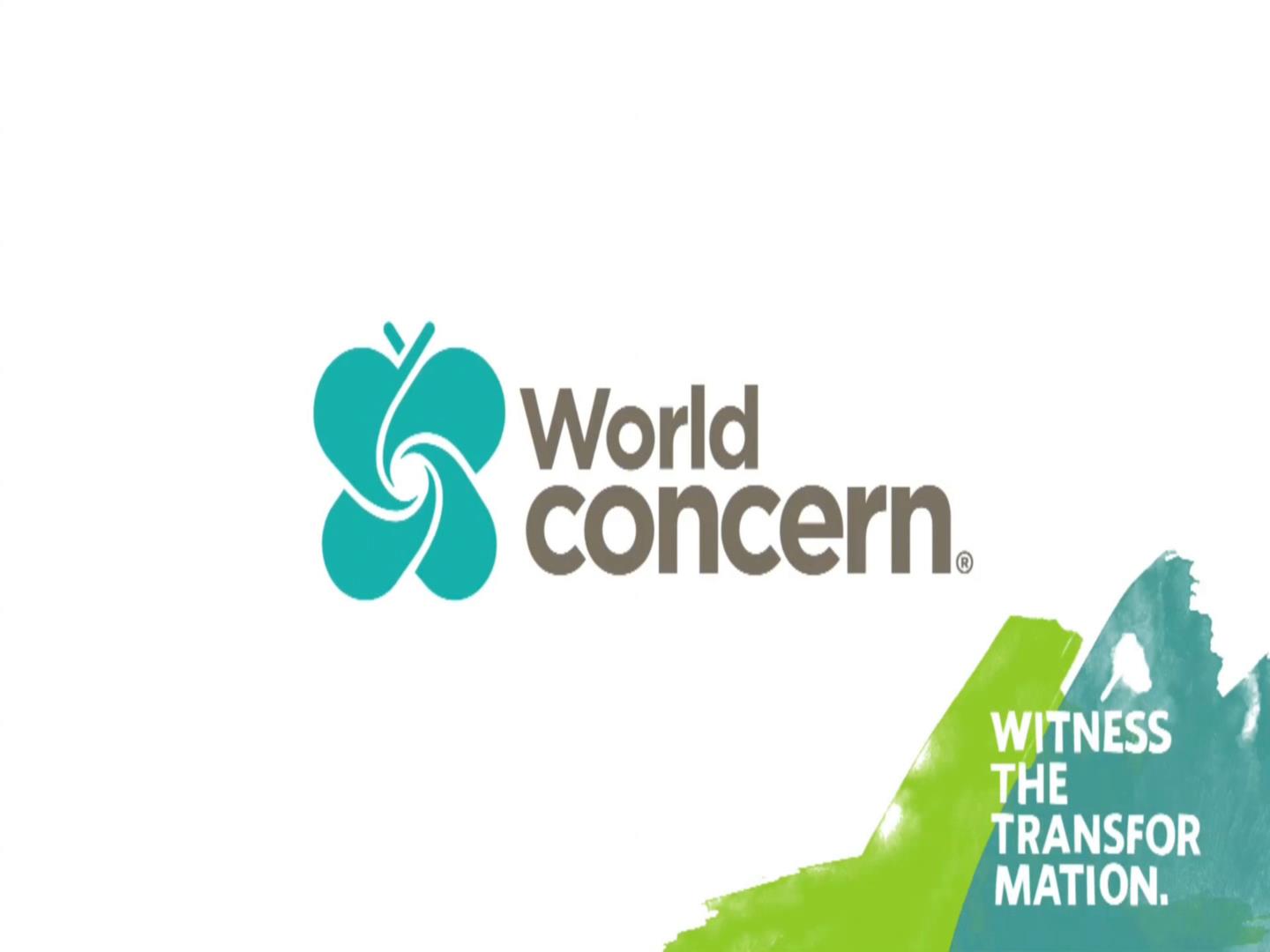 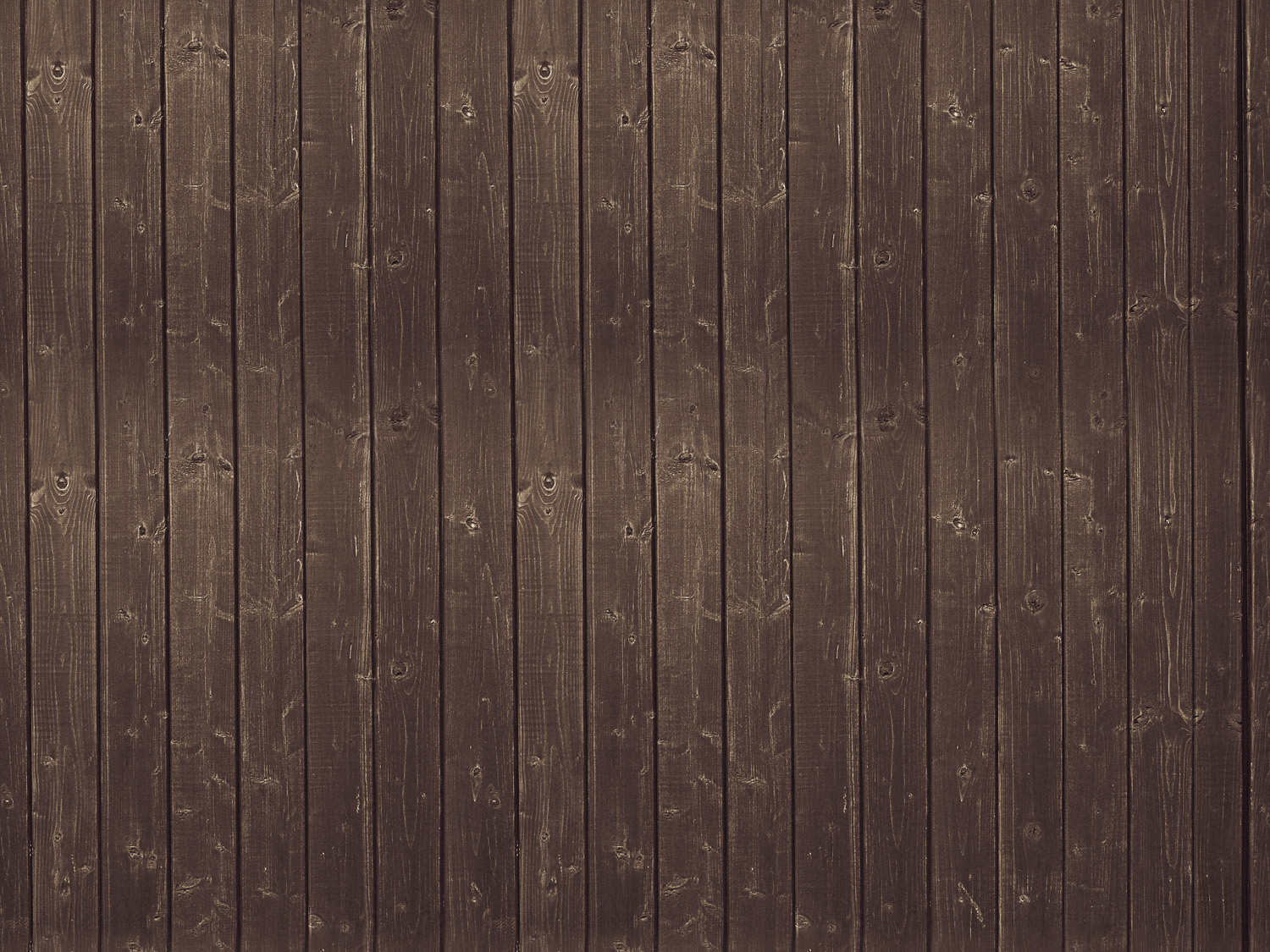 Plenary Speaker Sessions
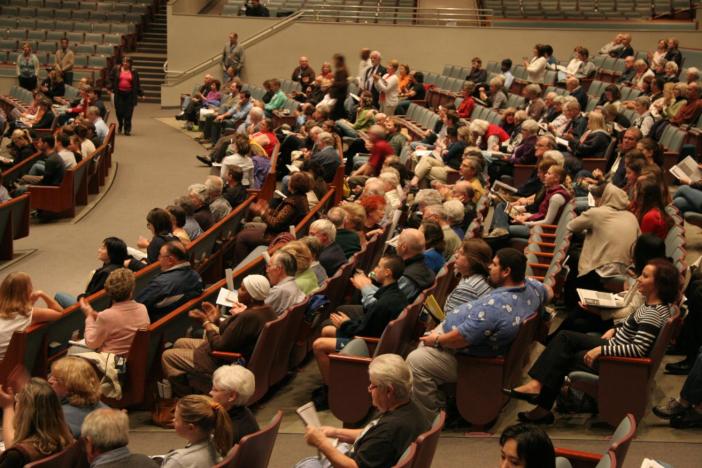 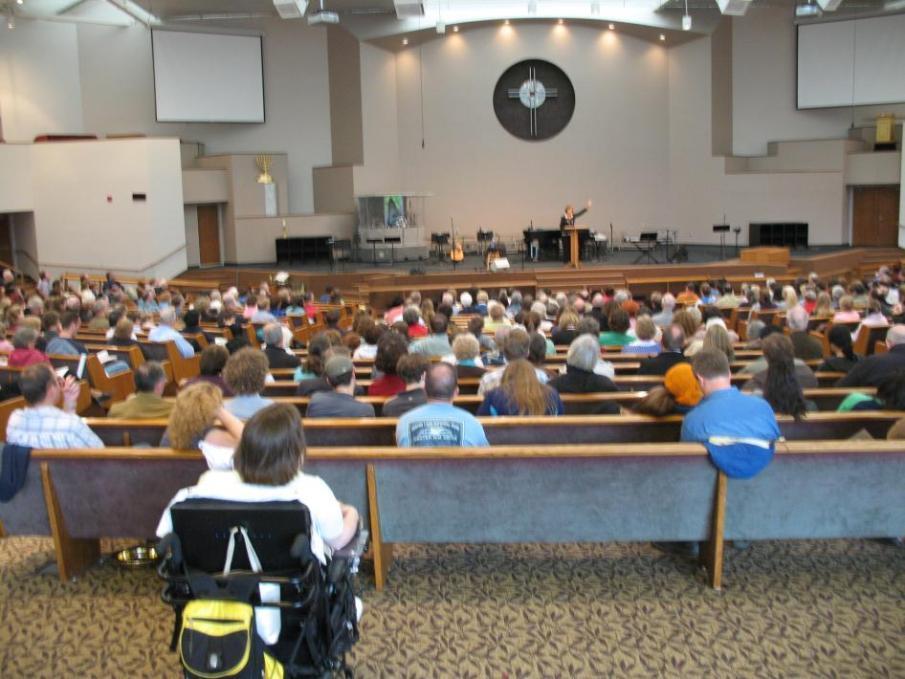 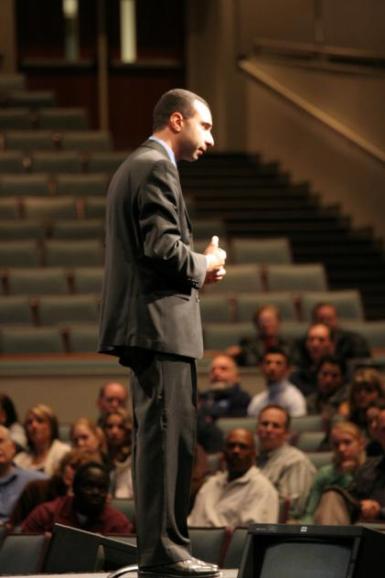 Josh 
McDowell
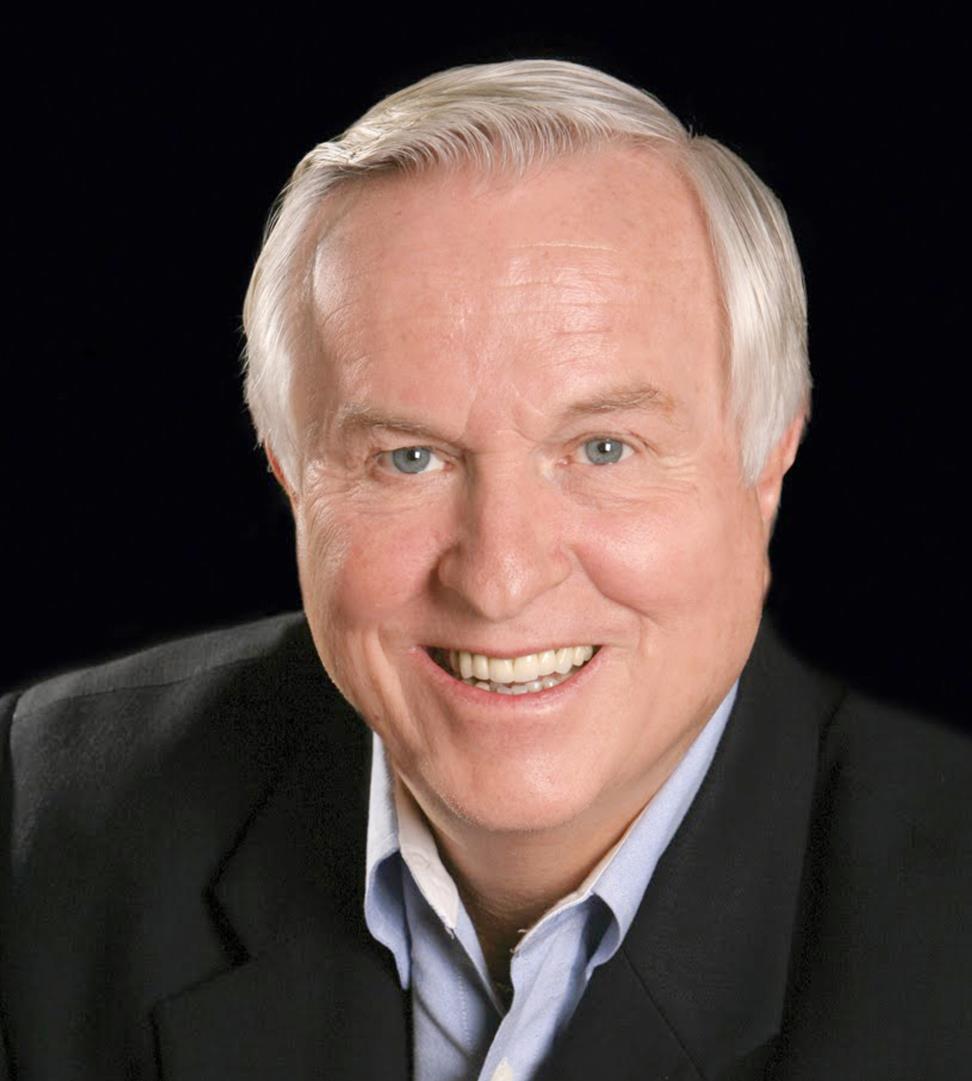 apologist, evangelist and writer
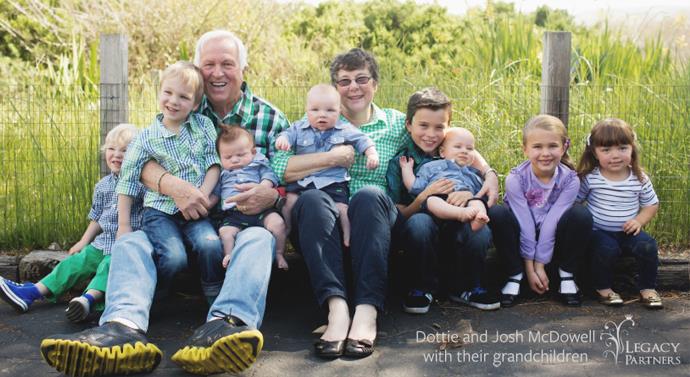 Honorable Linda Smith
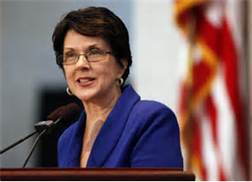 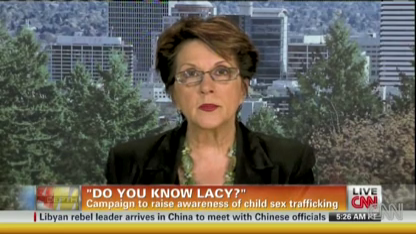 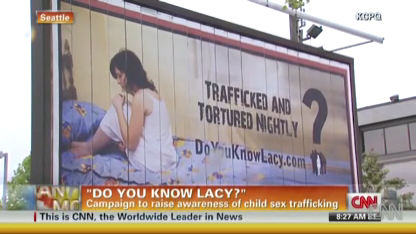 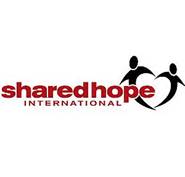 Shared Hope International
DJ Vic, Lead Pastor
Eastside Foursquare church
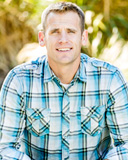 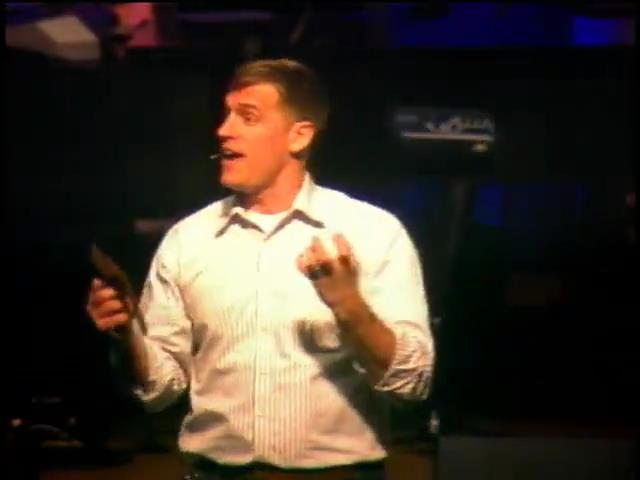 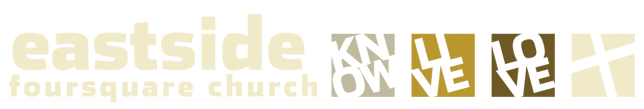 James Davidson
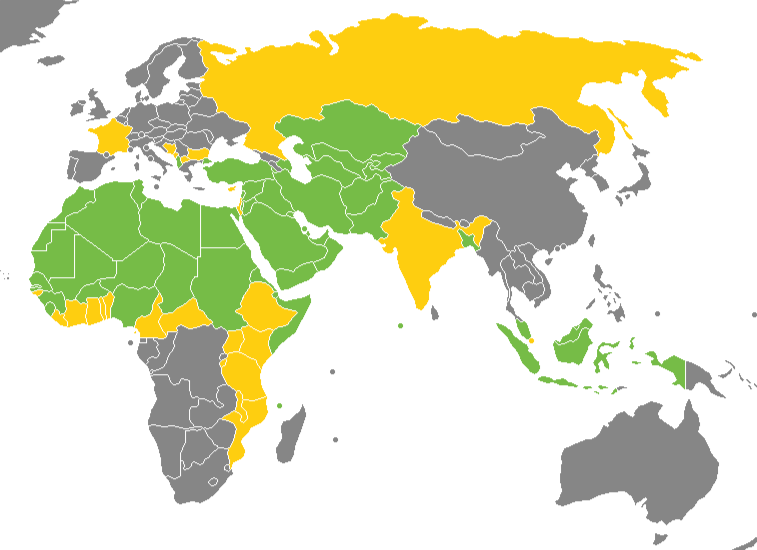 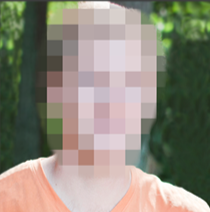 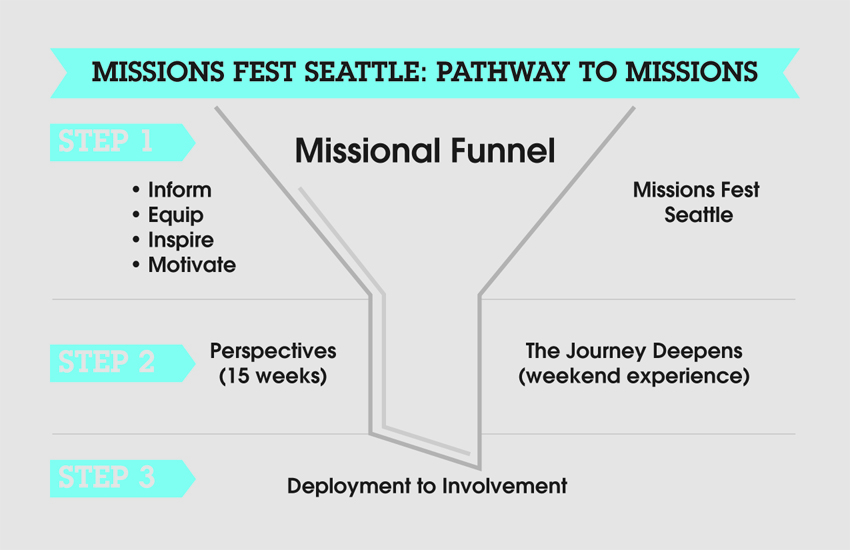 Wall of the Unreached Peoples
 of the World
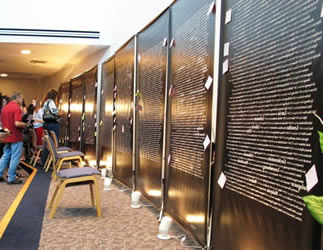 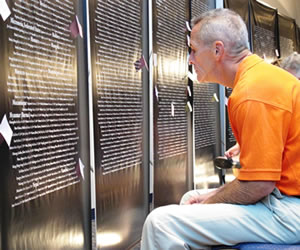 Missions Fest Seattle
 October 18-19
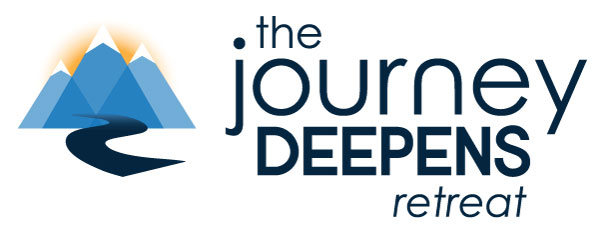 Go Deeper With Jesus . . . 
 . . Journey Into Missions.
The Journey Deepens
Jan. 31 – Feb. 2, 2014 at Warm Beach Camp
Friday Field Trip
Grades 4-12
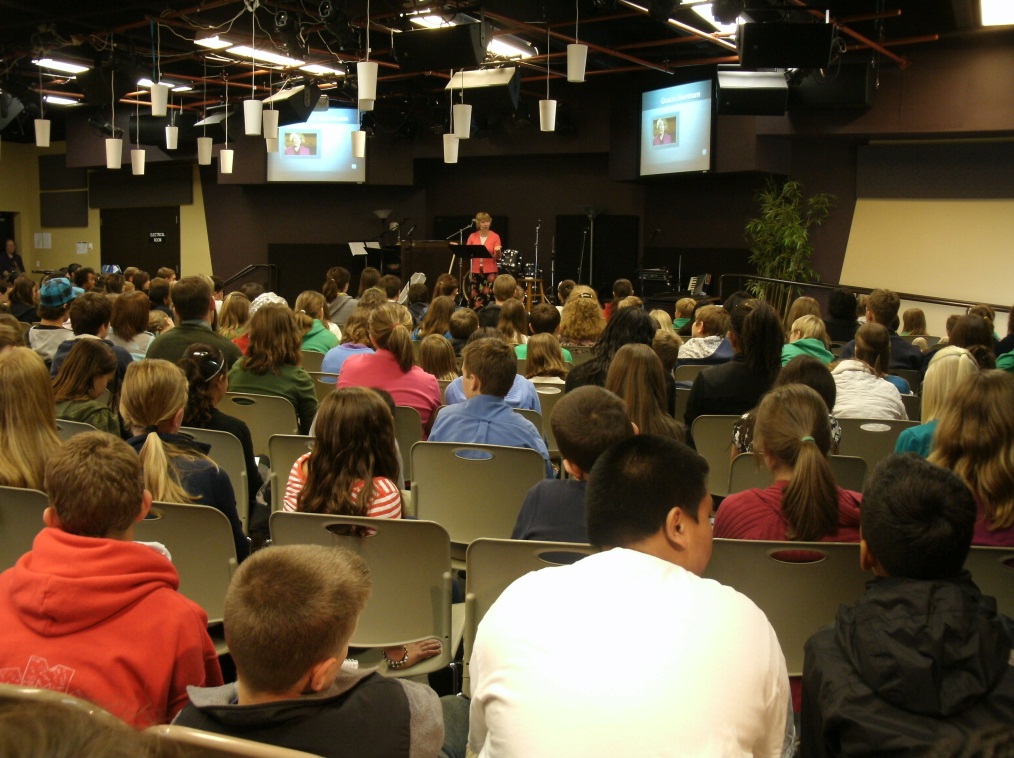 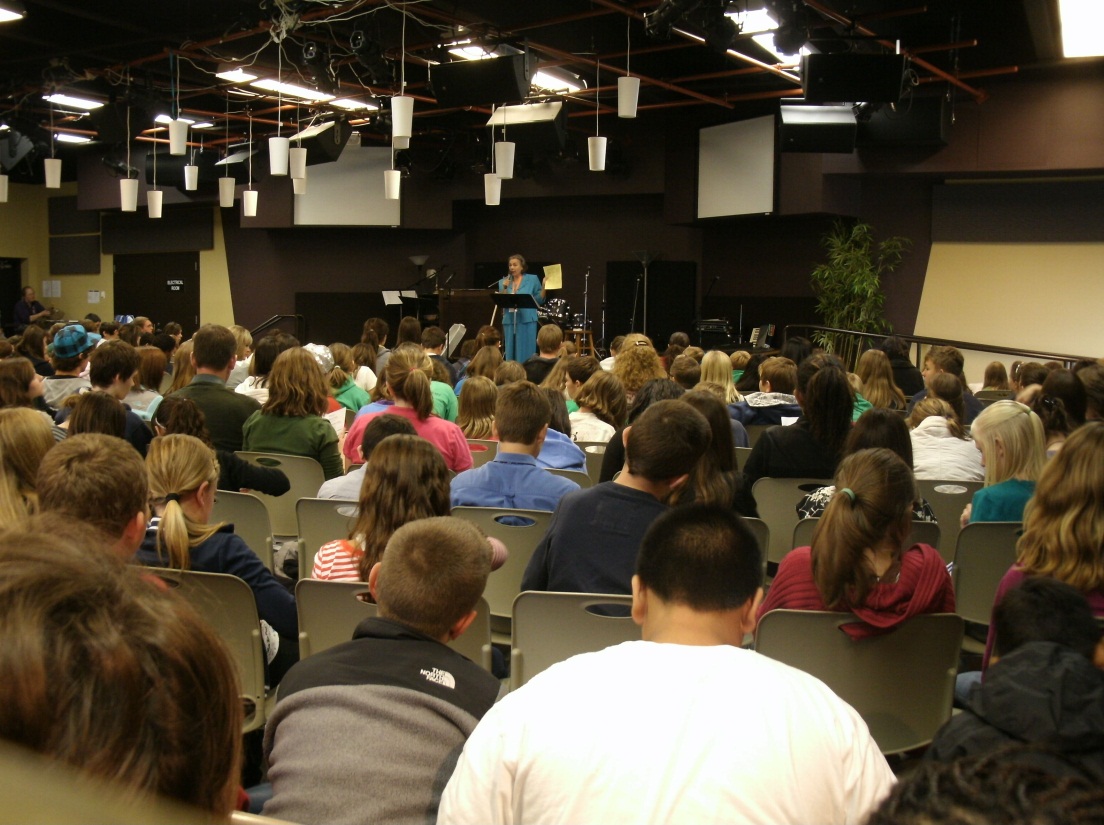 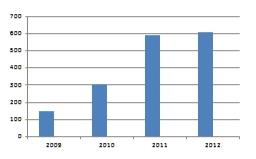 Children’s Program
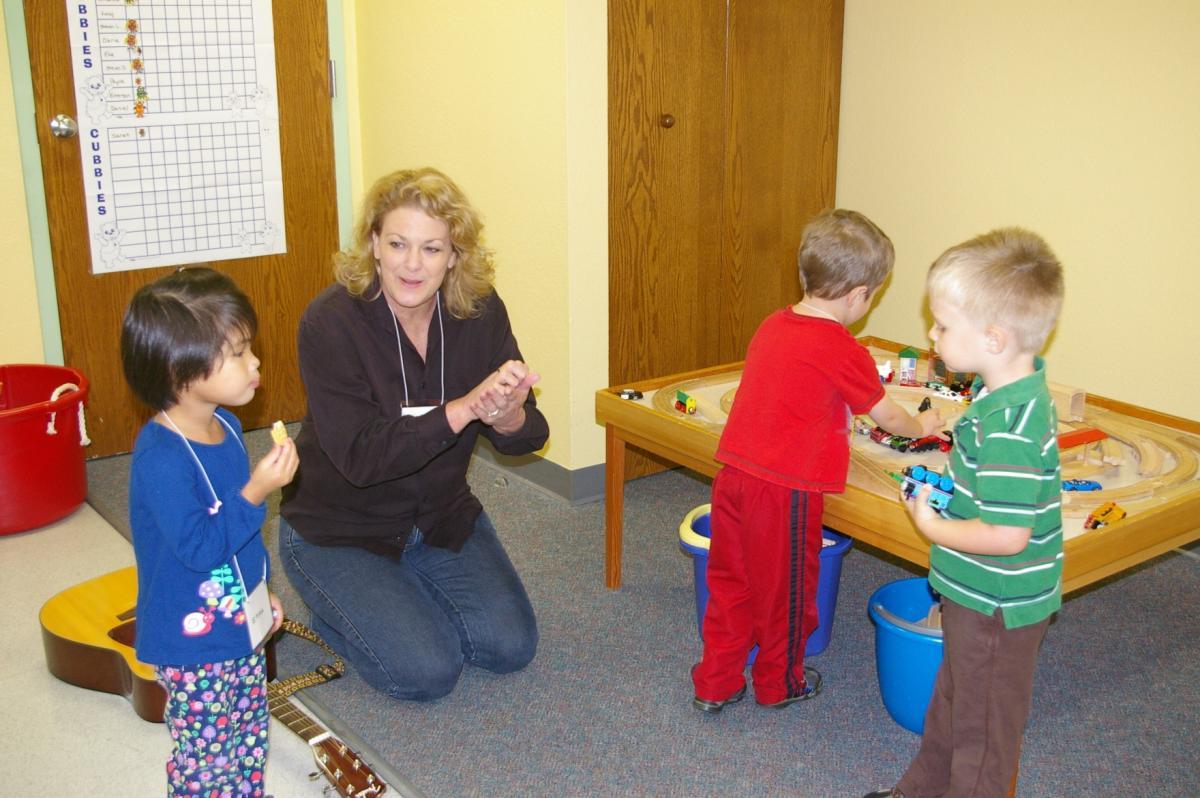 Preschool: ages 3 to 5, potty trained
Elementary
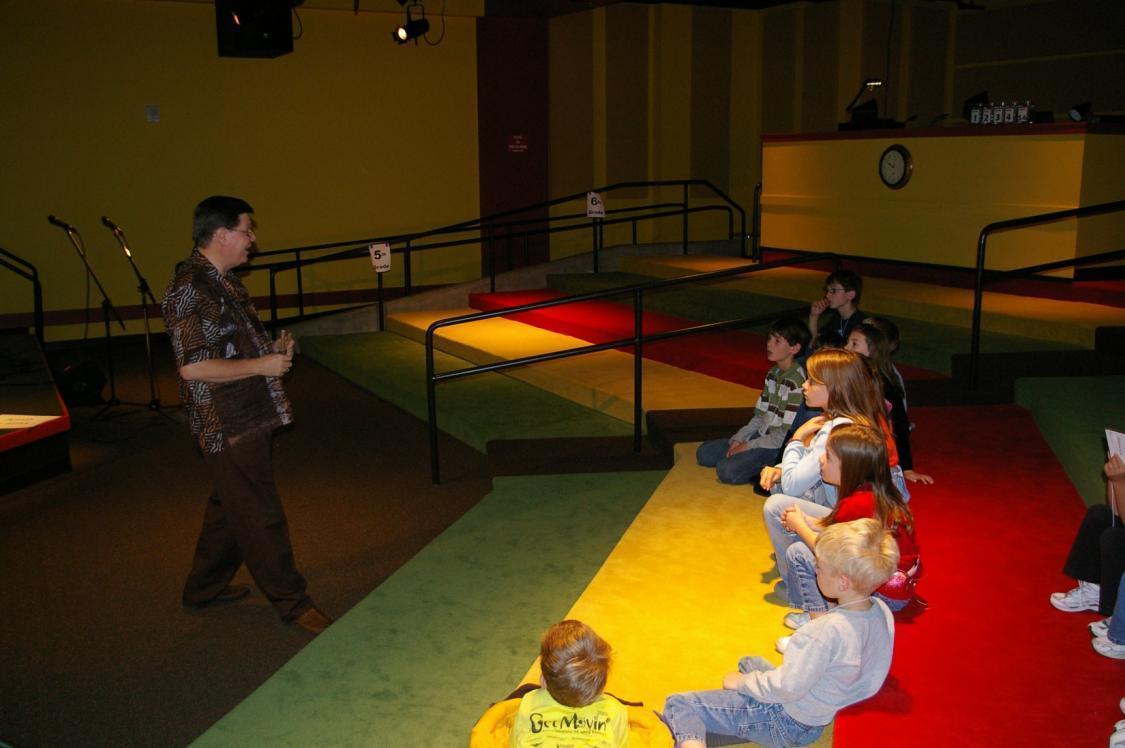 Elementary Group: grades K to 6
Youth Programs
Junior and Senior High
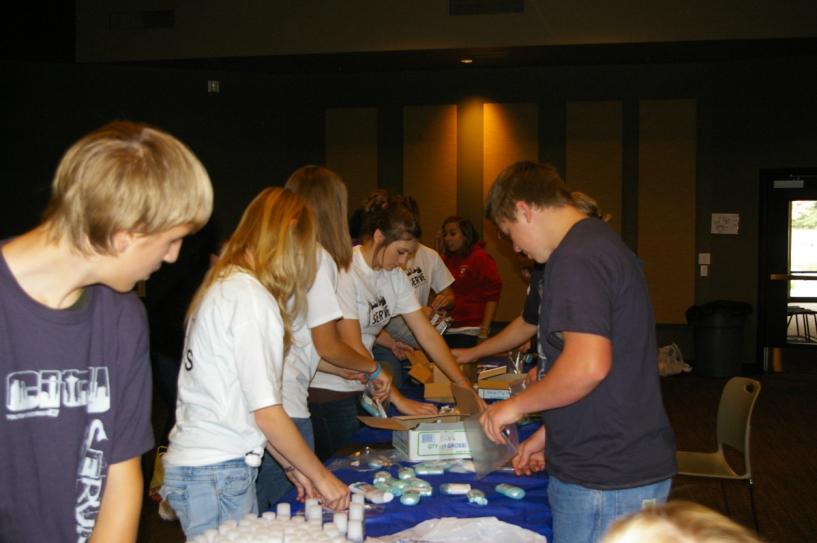 Learning to Serve
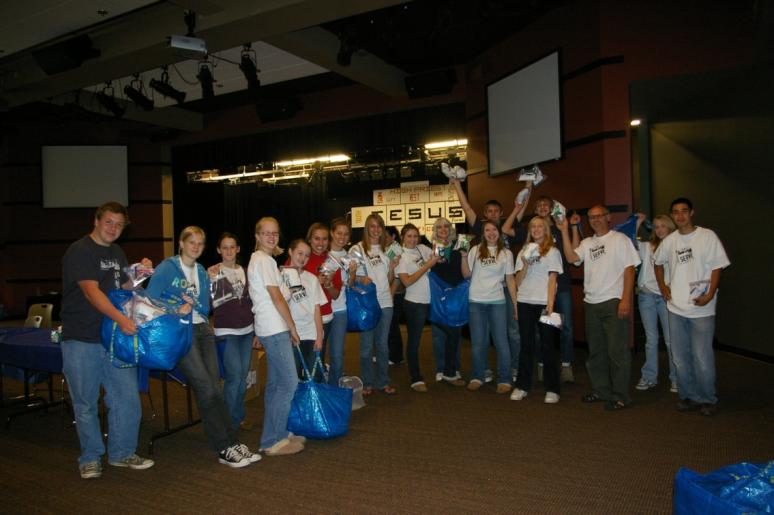 Going Forth
More than 60 Seminars
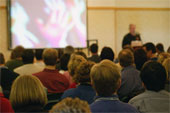 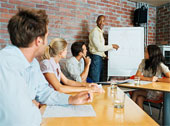 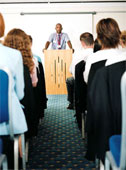 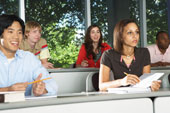 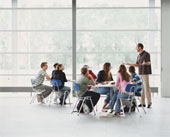 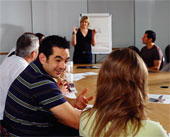 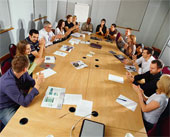 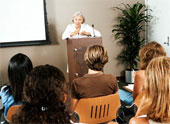 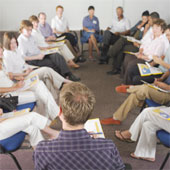 You Need To Be there!
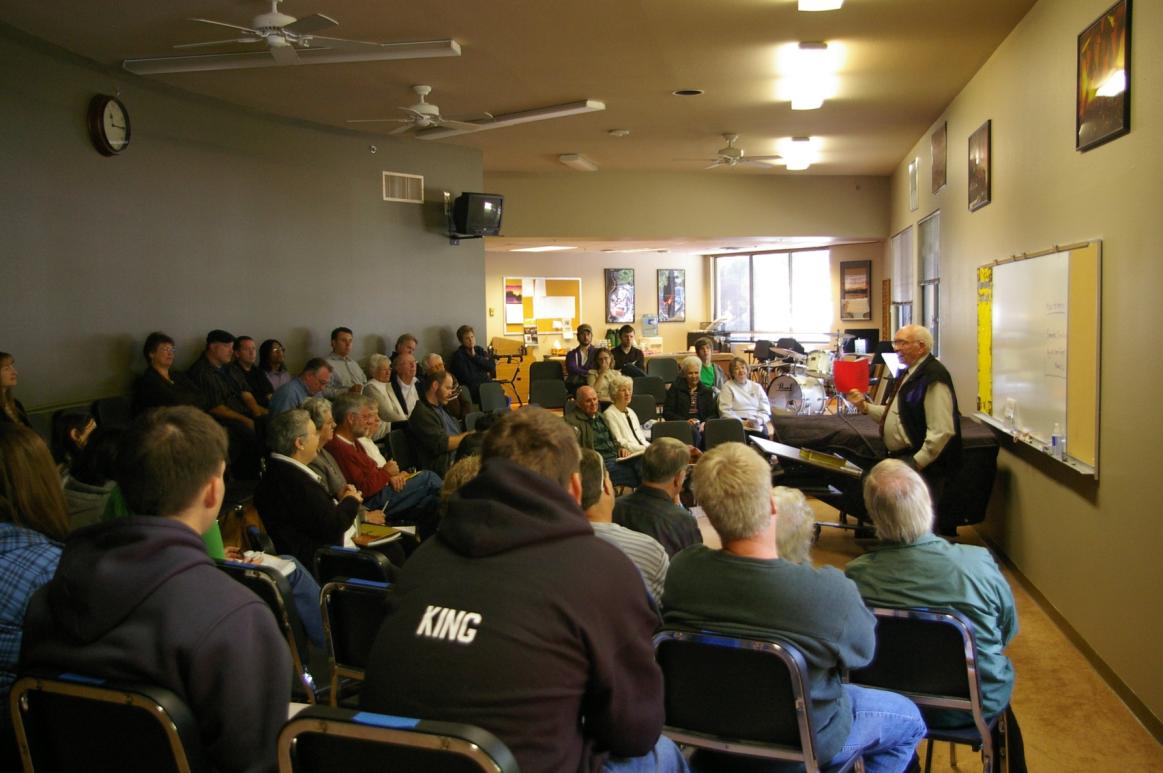 Wide Variety of Exhibitors
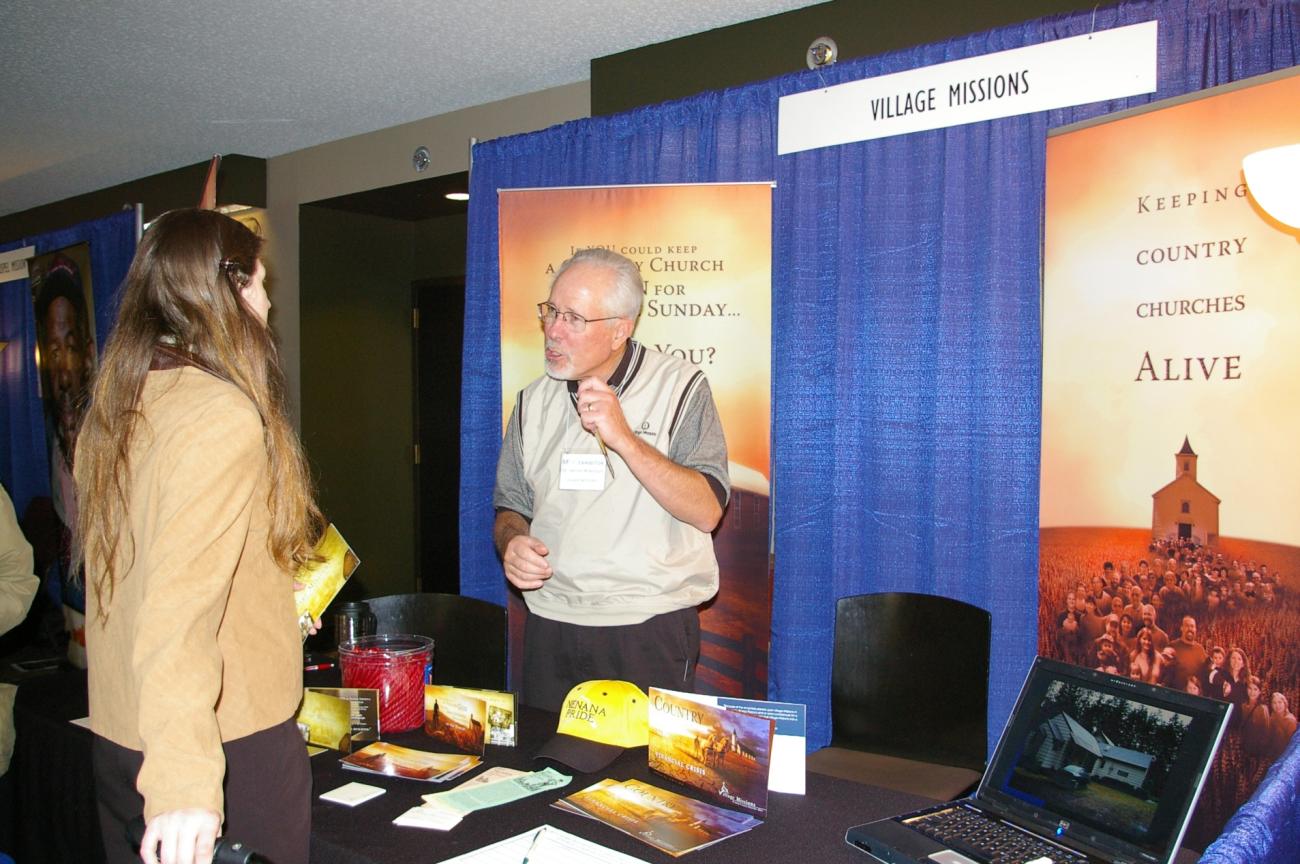 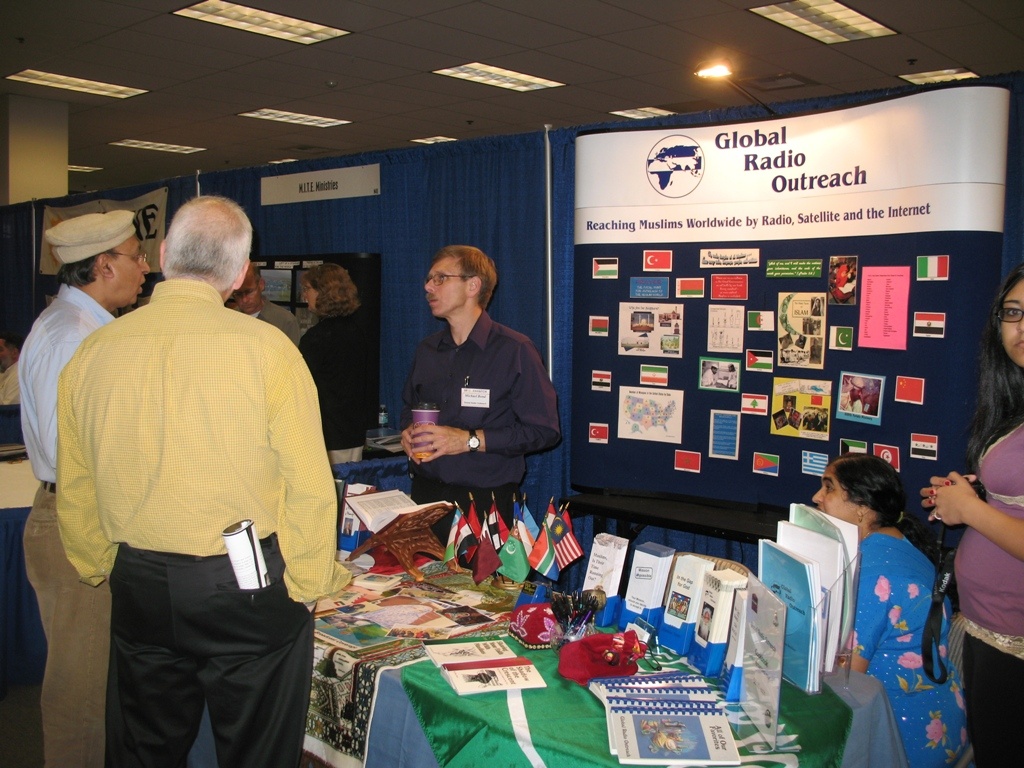 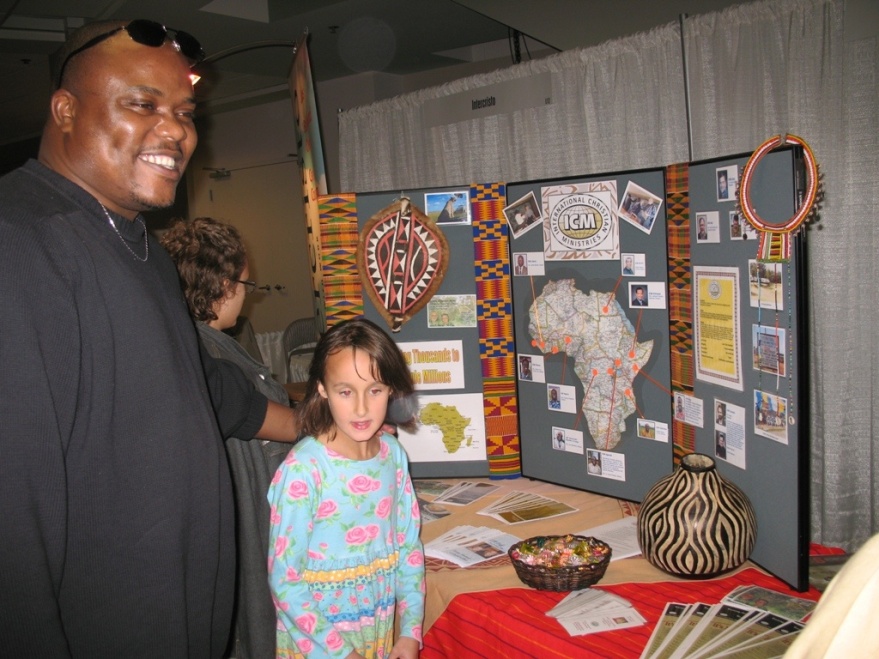 More Exhibitors
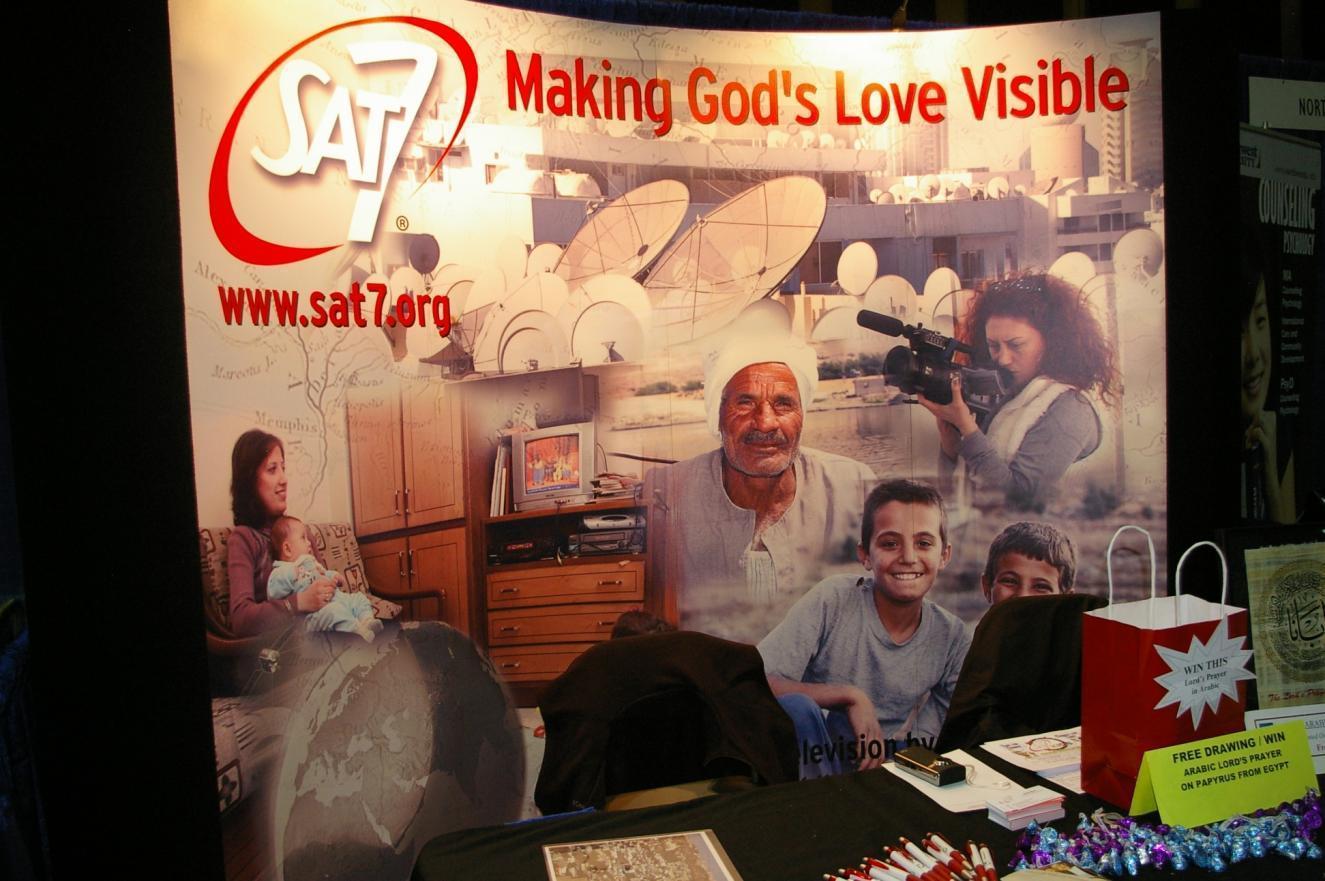 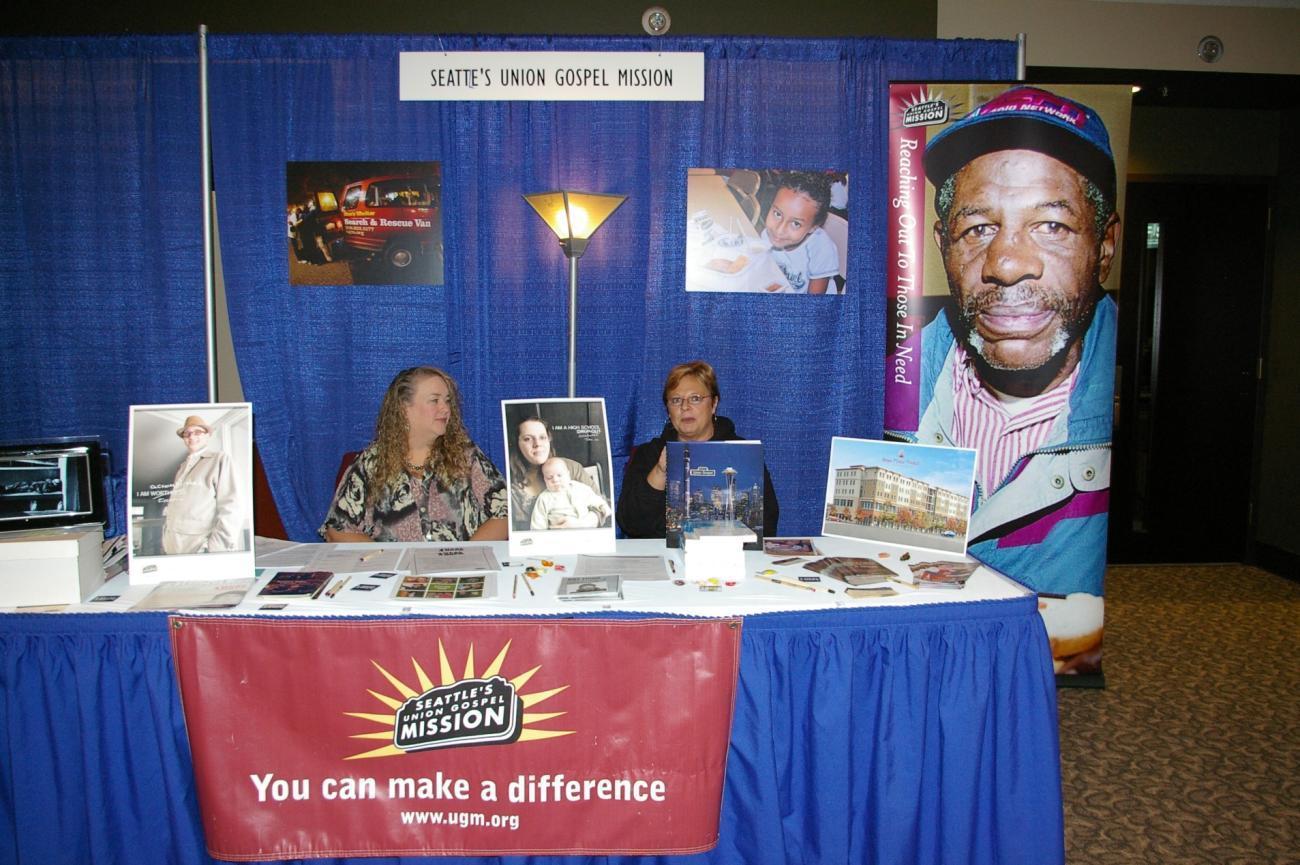 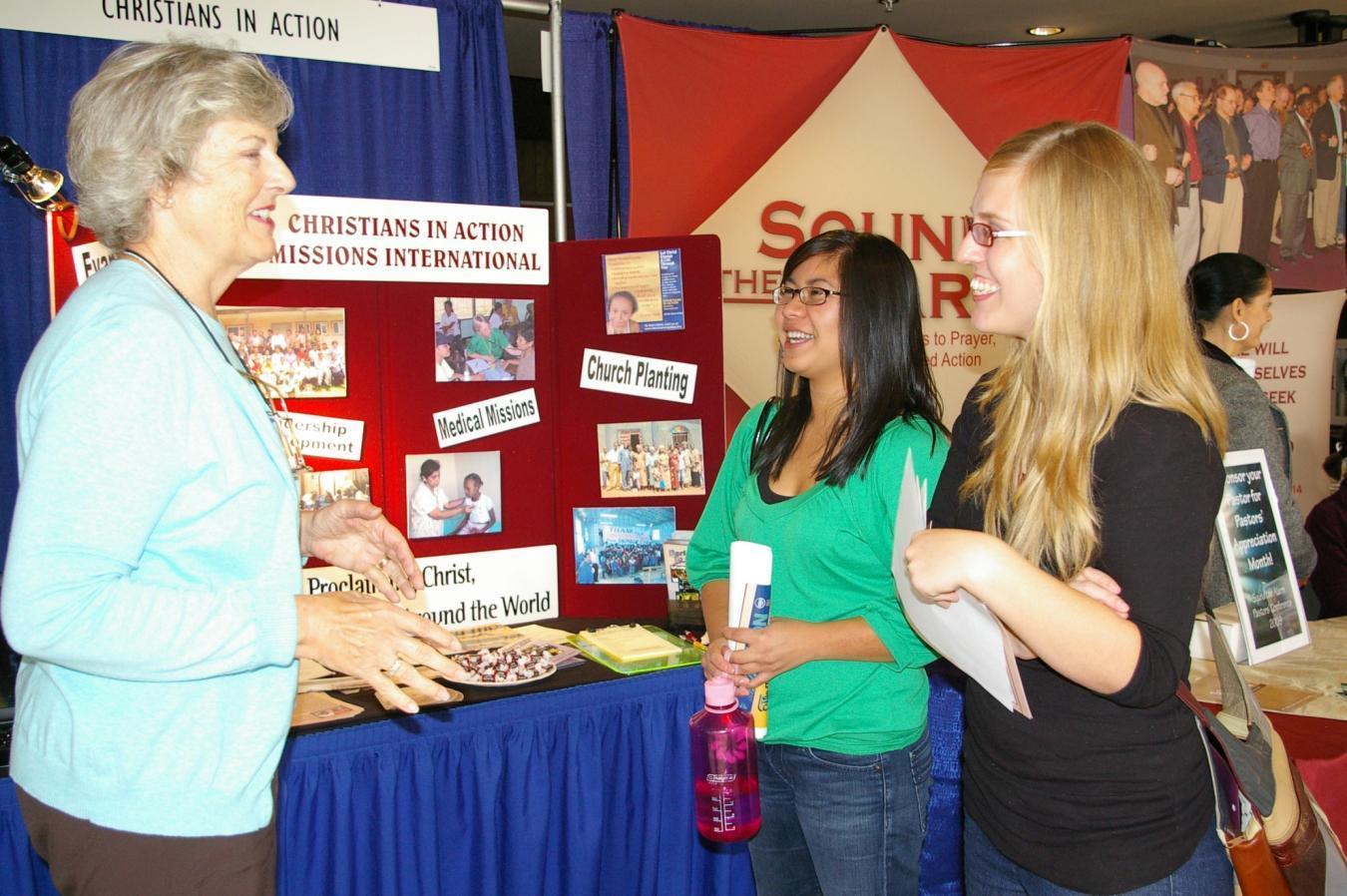 Great Food Service too!
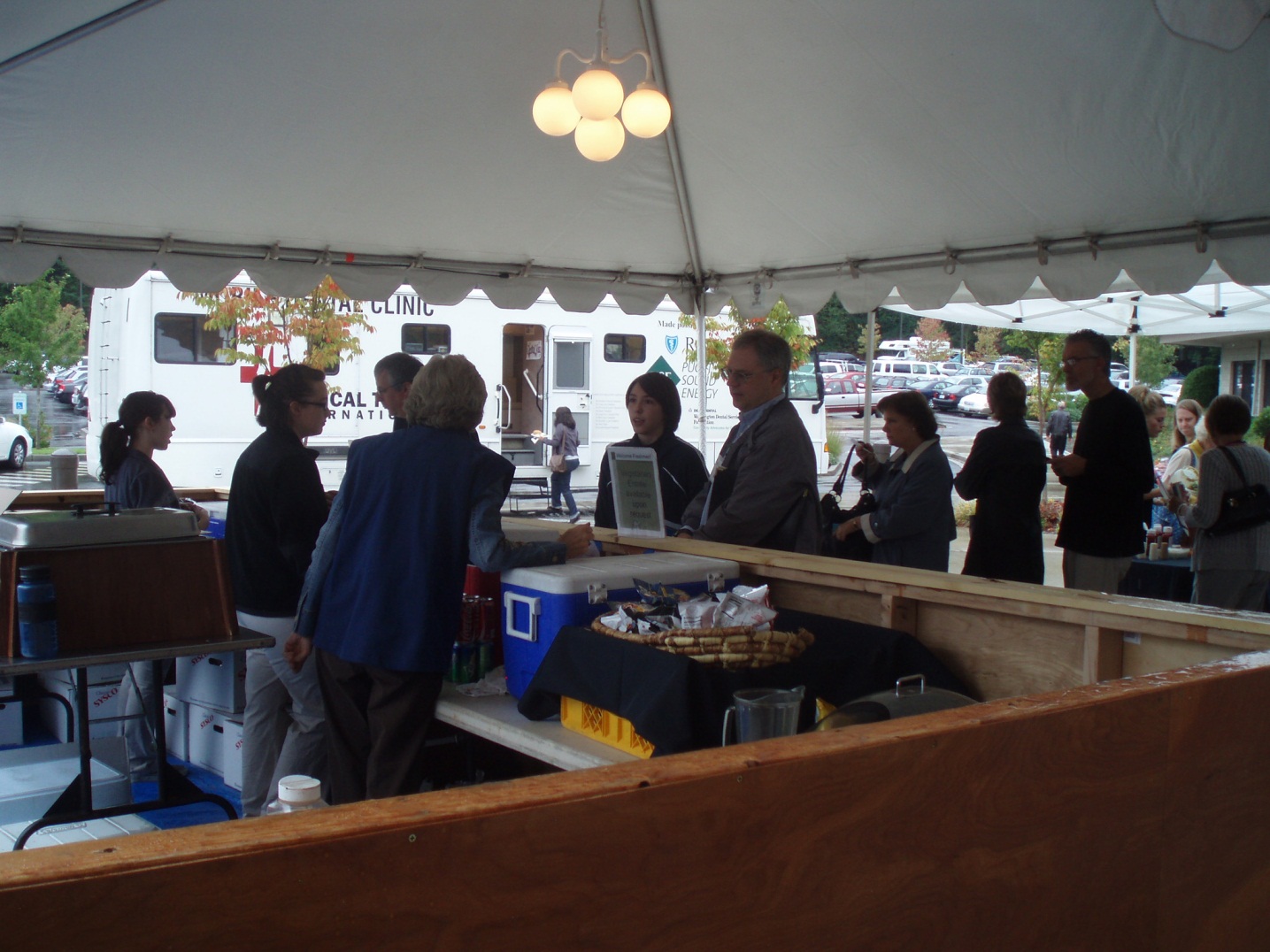 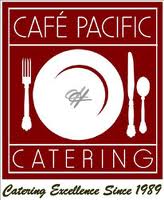 YUMMY!
We Thank Today’s Luncheon Co-Sponsors
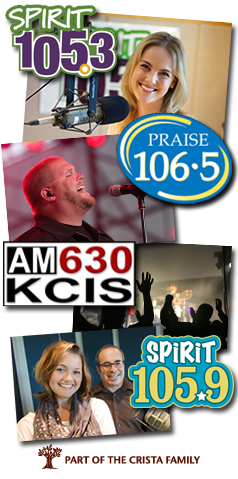 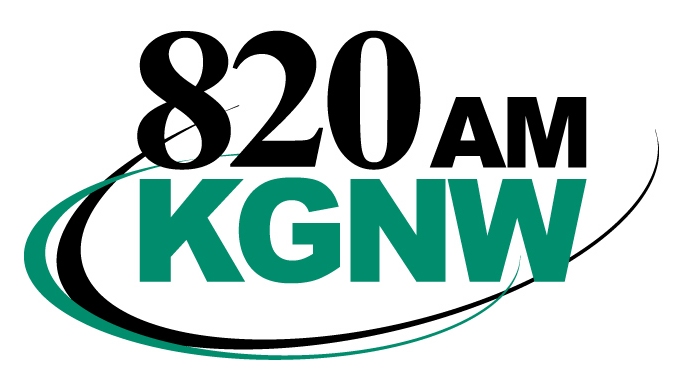 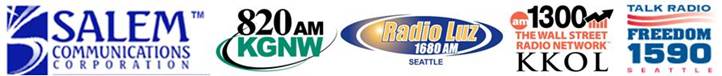 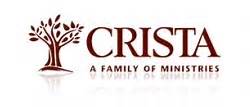 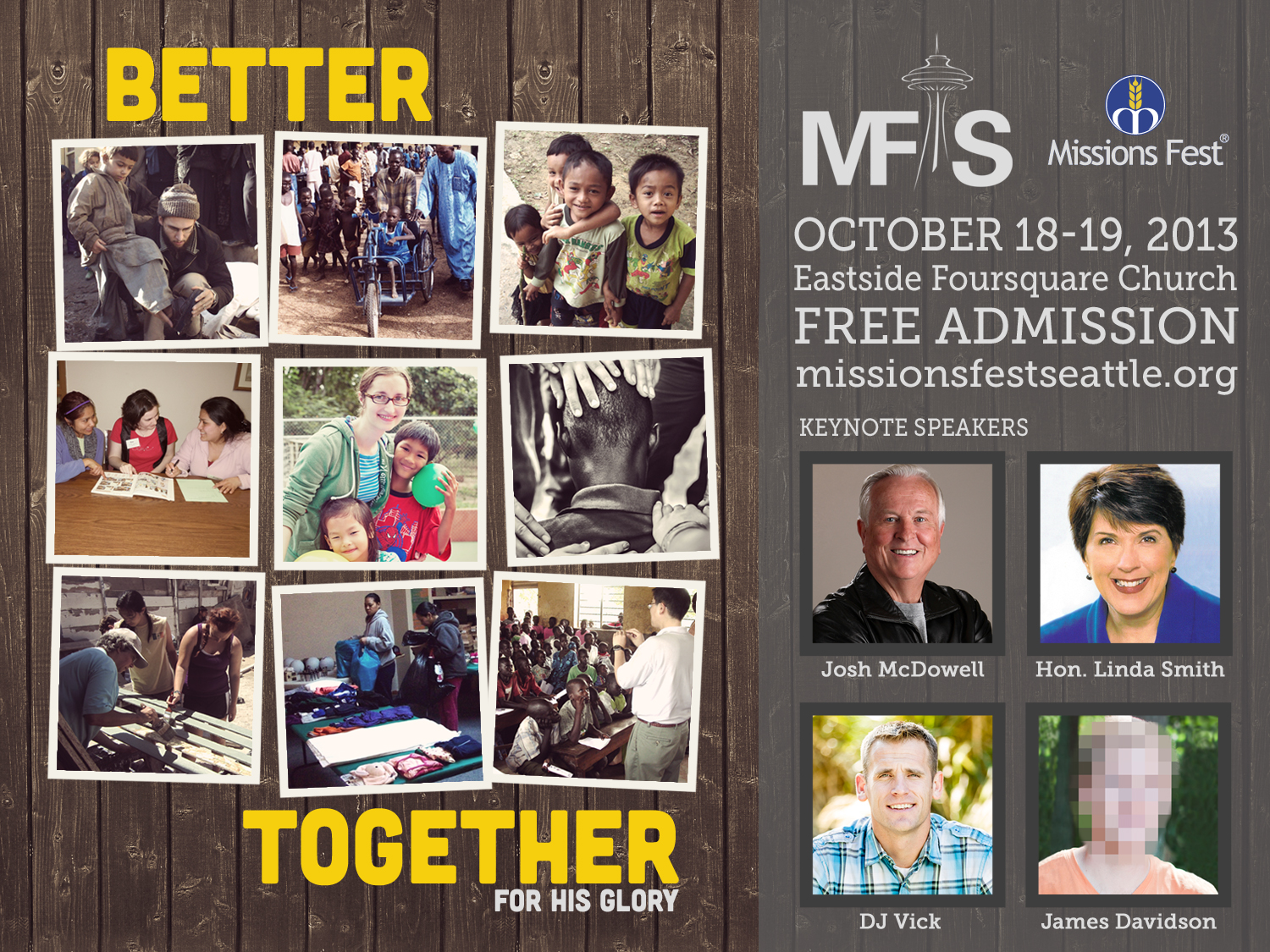 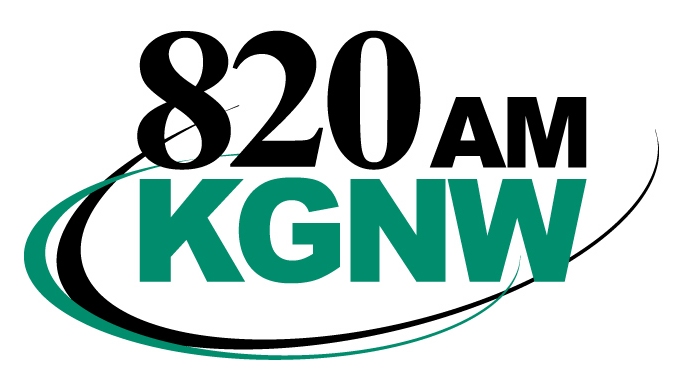 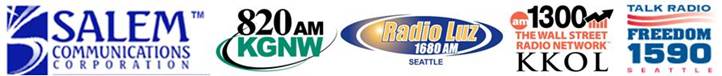 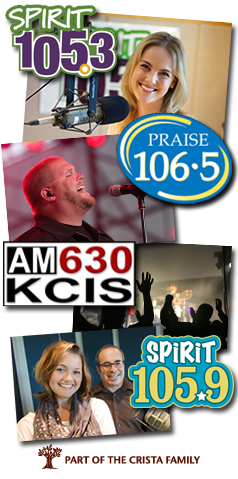 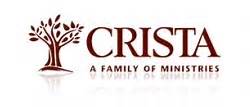